Online Learning New Student Orientation
Questions Answered By This Orientation​
Overview
How to participate in my course and turn in work​
Where to purchase my textbooks​
What student support services are available​
Who to contact with questions
What to expect when taking an Online course​
What to expect when taking an Online Live/Zoom course​
What are the technology requirement​
What basic computer skills are needed​
How and when to log into my online course(s)​
What should I expect when taking an Online Course?​
Expectations
100% online.  Students will not be in a physical classroom.
Course content and assignments are available on Brightspace ​(Learning Management System)
Certain level of independent learning​
Requires self-motivation, discipline and great time management skills​
Feedback from your instructor occurs within 24-48hrs​
Frequent participation is key to success
Myths about online courses
Expectations
Time Commitment for Online Courses
Expectations
KEEP​
CALM​
AND​
STUDY​
ON​
Expect to spend approximately 3-4 hours per credit hour per week 

Example: A three credit hour course may require about 9-12hrs of work per week

We recommend that you create a weekly schedule that includes your online course work
What should I expect in an Online Live/Zoom Course ?
Expectations
Synchronous (live) lectures and self-paced activities that involves instructor to student and student to student interactions through technology - Zoom. ​
Set meeting times:
Times are listed during registration ​
Students are required to attend live meetings
Navigation and presentation of each course varies depending on the instructor.​
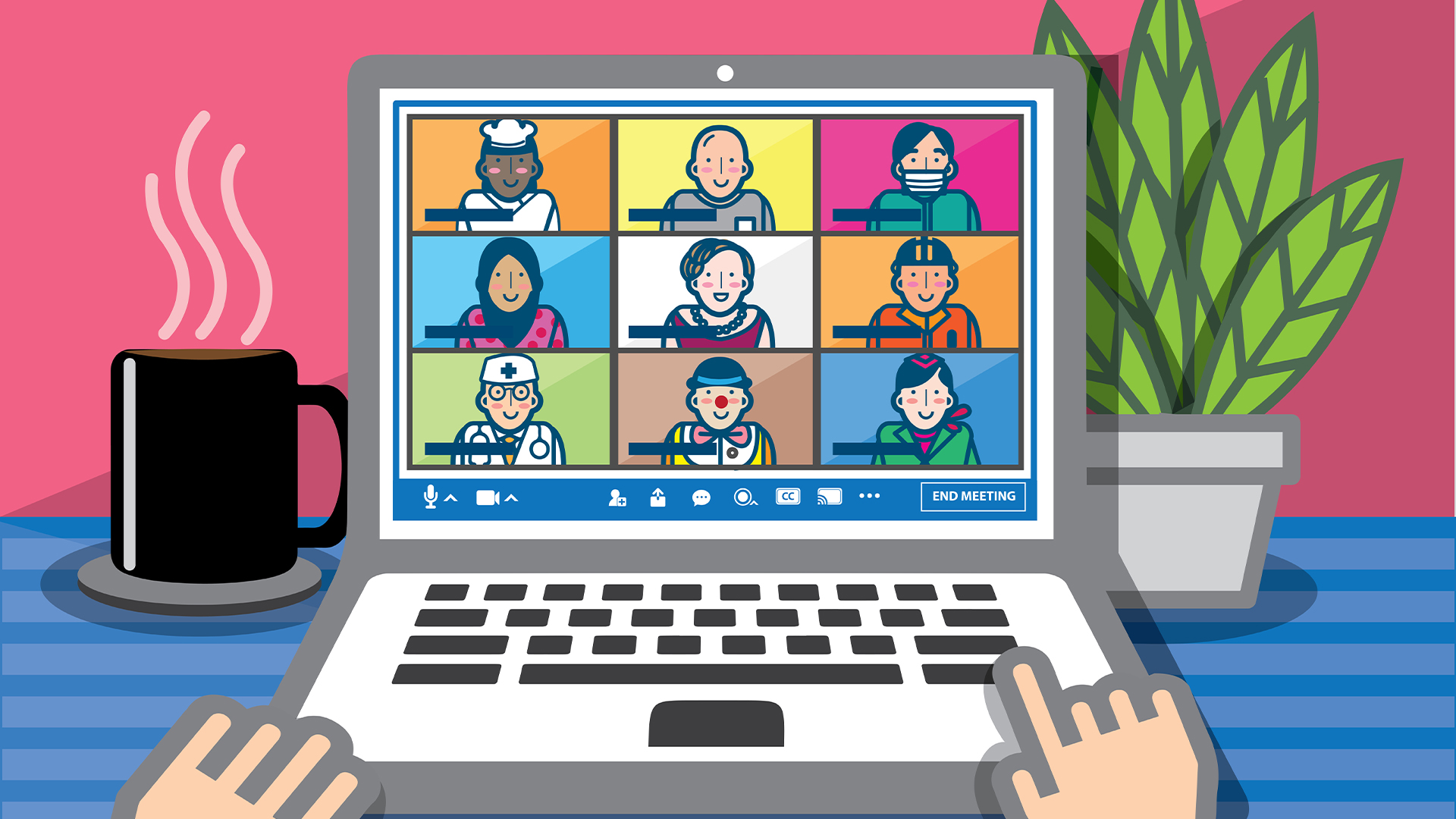 This Photo by Unknown Author is licensed under CC BY-NC
Academic Integrity and Dishonesty
Plagiarism
Do your best to submit original work and paraphrase. Always document your sources. 
Please refer to the CCC student policy Manual – Article 8.17 for Academic Integrity and Dishonesty
Turn-it-In plagiarism software may be used by instructors to support students in avoiding plagiarism
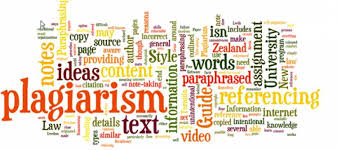 Computer Technology Requirements
Technology
Access to a computer:
Personal
CCC libraries or computer labs
Borrow through CCC loaner laptop program 
PC or MAC can be used*
Mobile devices*
Internet Access
Latest browser and plug-in software
GOLDEN RULE: Always have a back up plan!
Apps are available for Android and iOS devices (PULSE)
MAC computers may not be compatible with some Computer Science courses
All course work can NOT be completed with a Mobile Device
Basic Computer Skills
Technology
Browsing the Internet 
Emailing
Word Processing
Uploading, Downloading, Saving and  Retrieving Files
Installing Software
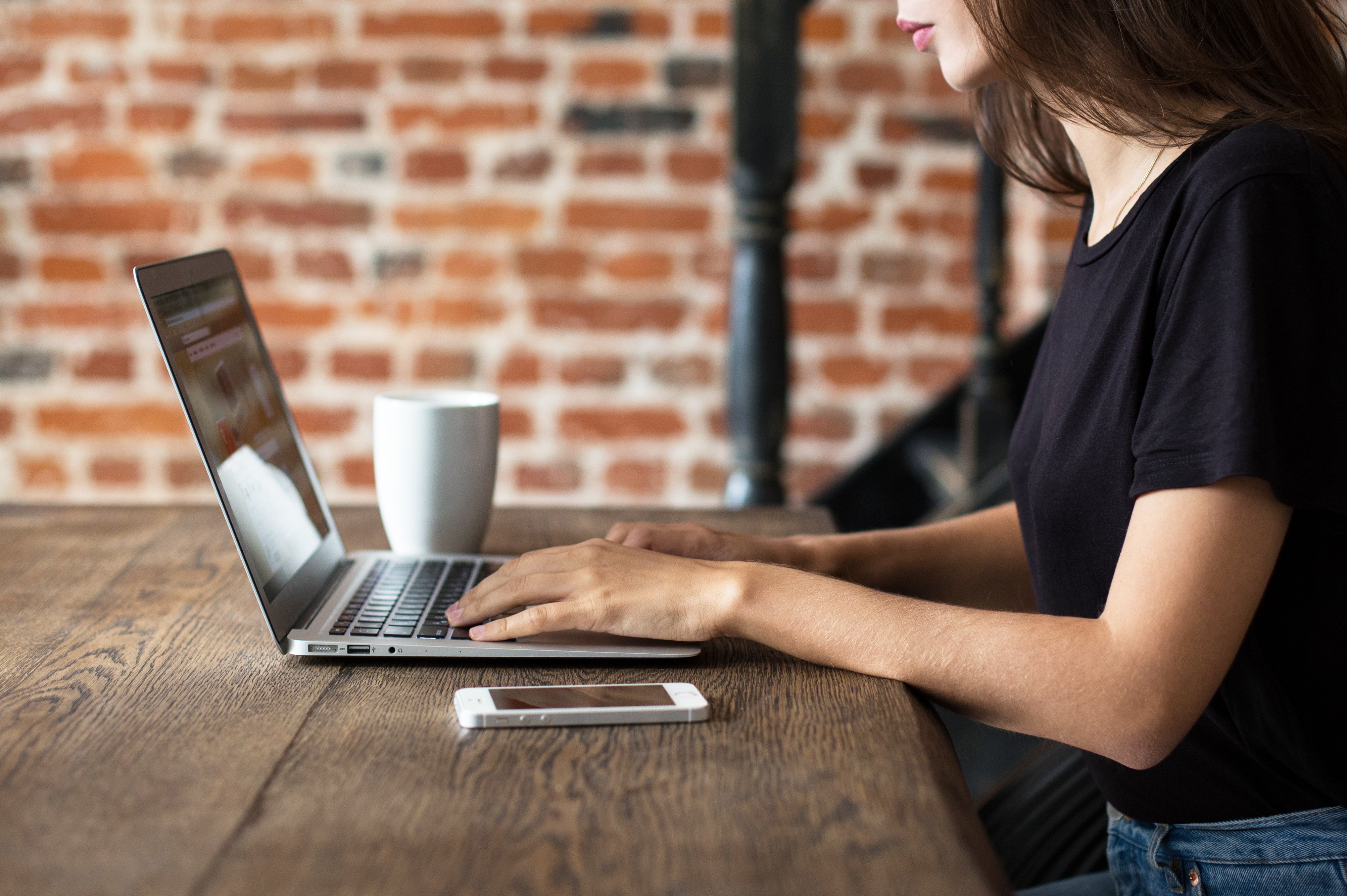 This Photo by Unknown Author is licensed under CC BY-SA-NC
Logging into your Online or Online/Live course
Being Active
Option 1

Go to CCC Student Portal website using your ccc username and password. 
For help with the student portal, refer to the  portal help guides
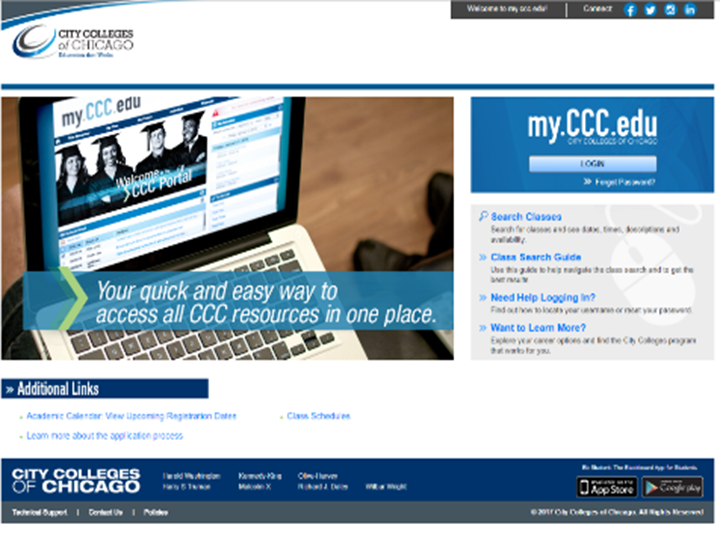 This Photo by Unknown Author is licensed under CC BY-SA-NC
Logging into your Online or Online/Live course
Being Active
Option 2
Go directly to Brightspace, CCC Learning Management System, and enter your ccc username and password
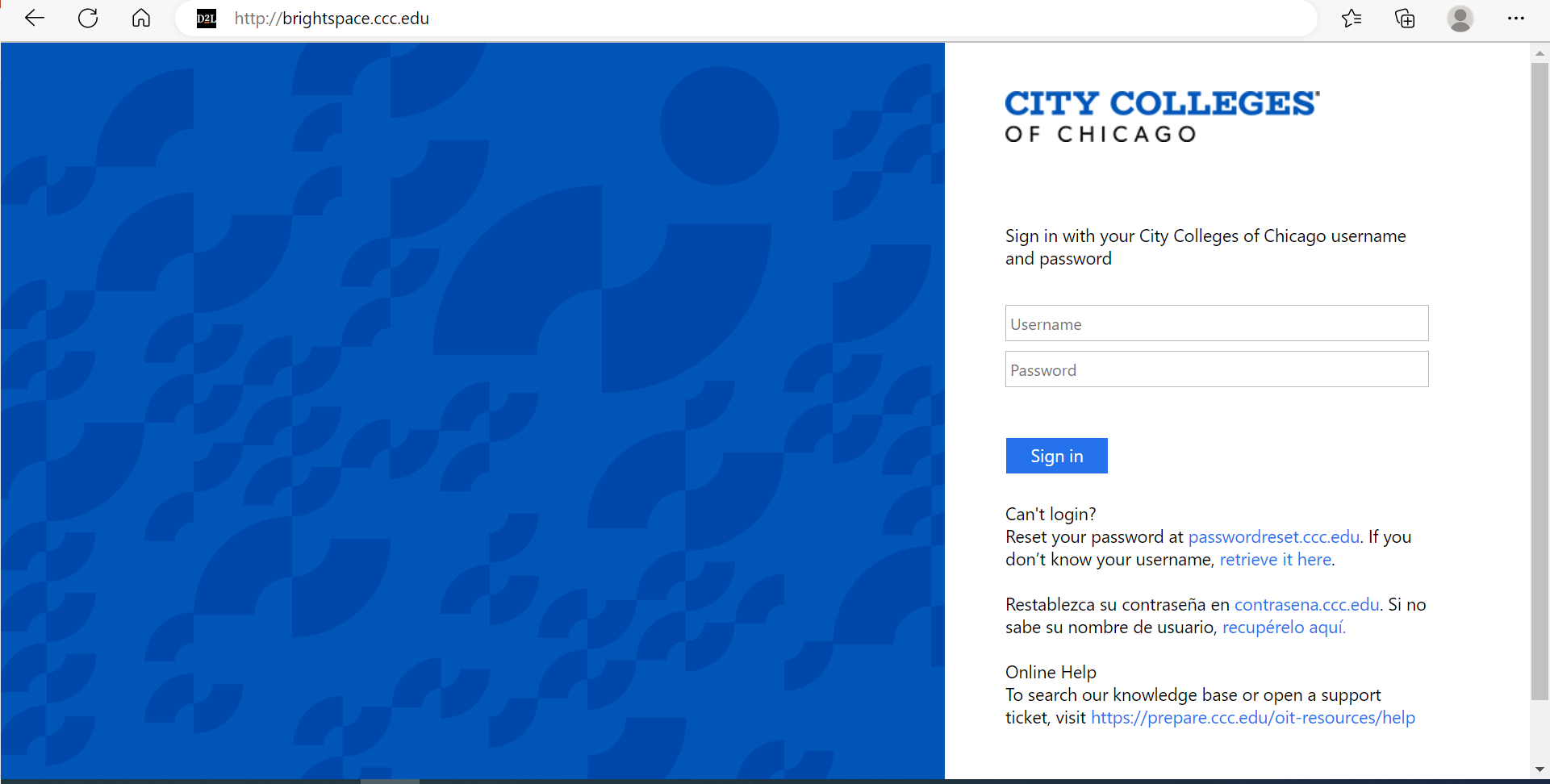 This Photo by Unknown Author is licensed under CC BY-SA-NC
When Do I Log Into My Course?
Being Active
FIRST day of class.
You are required to complete week 1 assignments
You are encouraged to log in at least 3 times a week. 
NSW (No Show Withdrawal) and dropped from the class.  
Students registered in online classes will be issued a no-show withdrawal (NSW) if they do not pursue academic activities within the online environment of the course on at least two separate days prior to the statistical (STAT) reporting day of the class (see No-Show Withdrawals (NSW) & Refunds for information about the NSW refund policy). 
Academic activities may include, but are not limited to, the completion of assignments, exams and quizzes or participation in online discussions. Academic activities do not include merely logging onto the course site (or learning management system – LMS, see Learning Management System), or acknowledging that you have read the syllabus. 
Failure to show evidence of actively participating in coursework by midterm through discussion forums and turning in assignments, you may receive an ADW (Administrative Withdrawal) and you will be dropped from the class.
This Photo by Unknown Author is licensed under CC BY-SA-NC
How Do I Participate inMy Online/Online-Live Course?
Being Active
As an Online/Online-Live student you will participate in your course in a variety of ways. The most common are:
Brightspace (Student Learning Management System)
Discussion Boards
Assignments 
Group Assignments 
Turn-it- in Assignments 
Publisher Content (access codes)
Zoom (live online interactive sessions)
Minimum of 3 sessions will occur in your course
Checking your CCC student email 
Proctored and Non-Proctored Exams (No proctored exams on campus until further notice)
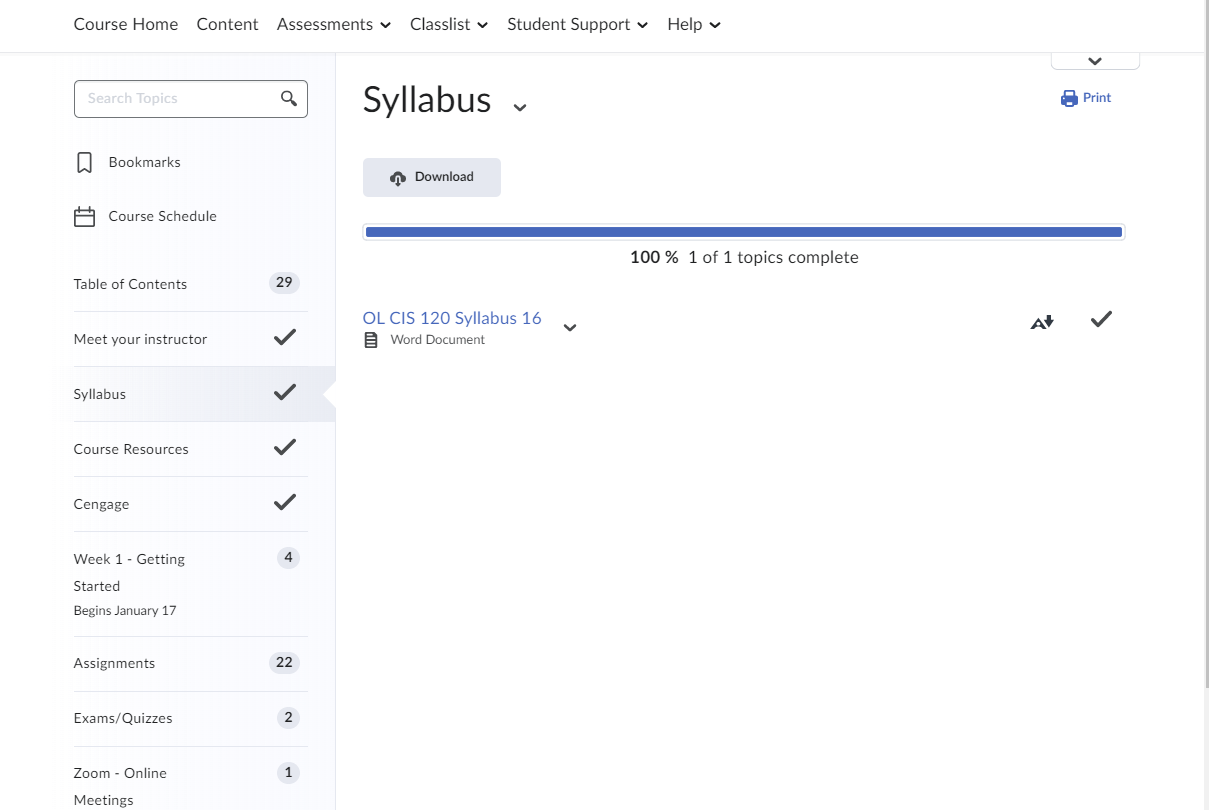 Where Do I Purchase Textbooks?
Textbooks
CCC online bookstore-Barnes and Noble 
Students who wish to purchase their textbooks from a different bookstore should :
first visit the CCC online bookstore web site 
IDENTIFY ALL of your course materials, and make sure the authors, editions and ISBN #s are the same.
Bookstore is usually open two months before the semester begins
NOTE: Financial Aid can be used to buy textbooks from CCC online bookstore.
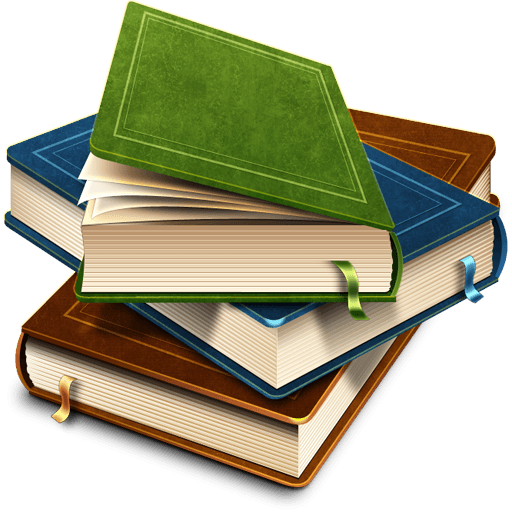 Who Do I Contact For Support?
Support
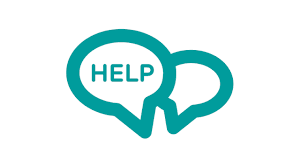 Technical support (CCC related)
Contact  312.553.2600  -  Technical Support Website
Publisher related issues( ex: access codes, account setup, course keys) please contact publisher technical support.  
Assignments and course content questions: (ex: missing assignments, directions not clear, navigation problems)
Contact your instructor via email and/or phone using the phone numbers in the course and syllabus
Instructor issue: (instructor not responding, instructor being rude or not supportive)
Instructor
Corresponding department at your home college
Who Do I Contact For Support?
Support
Grade appeal
Instructor
Corresponding department at your home college
Department Chair
Associate Dean of Instruction 
Dean of Instruction 
Vice President 
For additional support please visit Online Learning at City Colleges of Chicago or
http://ccc.edu/onlinelearning
Student Support Services
Support
CCC Virtual Student Services 
Academic Advising
Navigate
Wellness Centers
Disability Access Centers
Libraries
Legal Clinic
CCC on campus/online tutoring
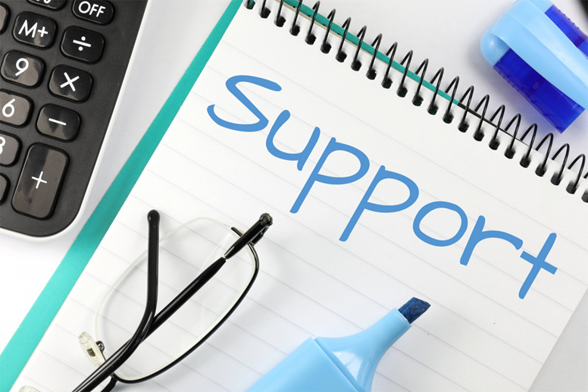 Navigate
Support
What is navigate?
Communicate with CCC
Schedule Your Appointments
Check Your To-Dos 
Find Your Resources/Services
Your Personal Calendar
Answer Questions, GetPersonalized Support
Find friends in your classes for studying and support
See your schedule  - classes, appointments, and college events
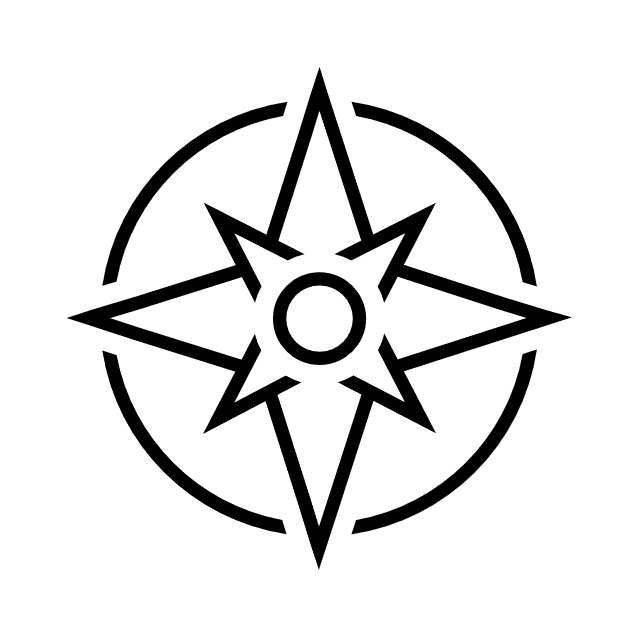 Navigate
Support
Transfer


StudentServices

StudentActivities
Advisors

 Faculty &                        Educators
			   	             	 Tutors

	         		Financial
			 Aid
          Career Planning 		& Placement
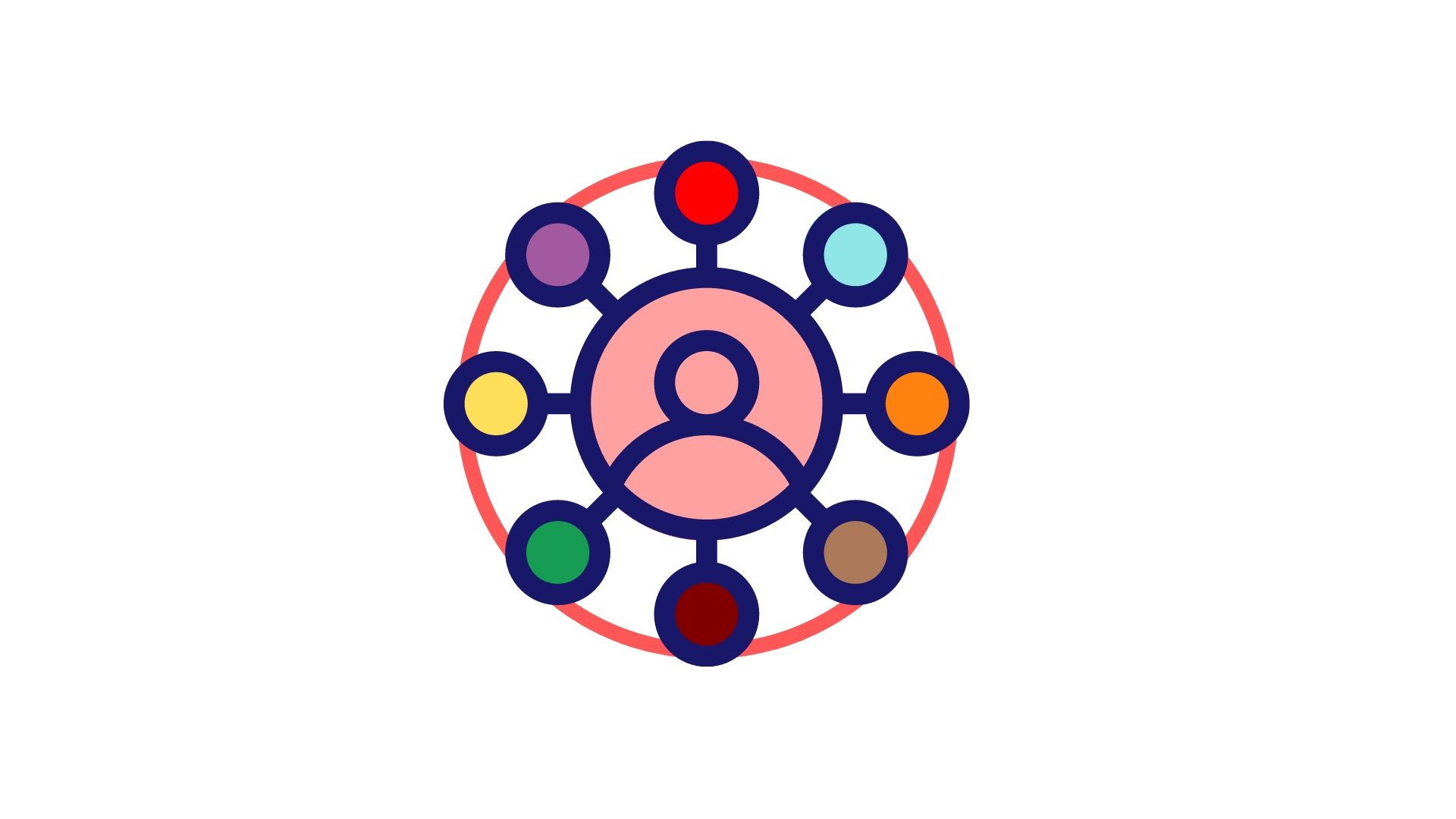 Navigate’s Coordinated Care Network links you to your support team, and connects them to each other
How to access Navigate
Support
1. Go to the App Store or Google Play
2. Look for “Navigate: Student” from
3. Download and install, accept terms
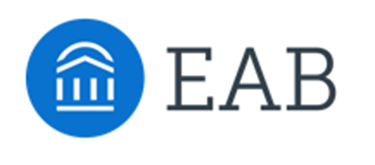 6. Complete the short intake questions
5. Log in using your CCC ID and password
4. Find “City Colleges of Chicago”
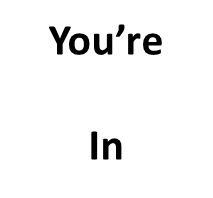 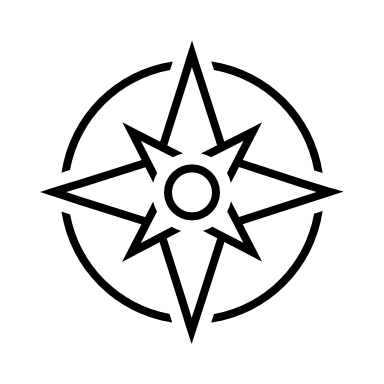 Knowledge Check
Support
State a few differences between Online and Online Live courses?
How often should you log into your Online/Online Live course(s)?
What are different ways you can participate in your Online/Online Live course?
Where should you purchase your textbooks?
What student support services are available?
Who do you contact if you have questions regarding your online courses?
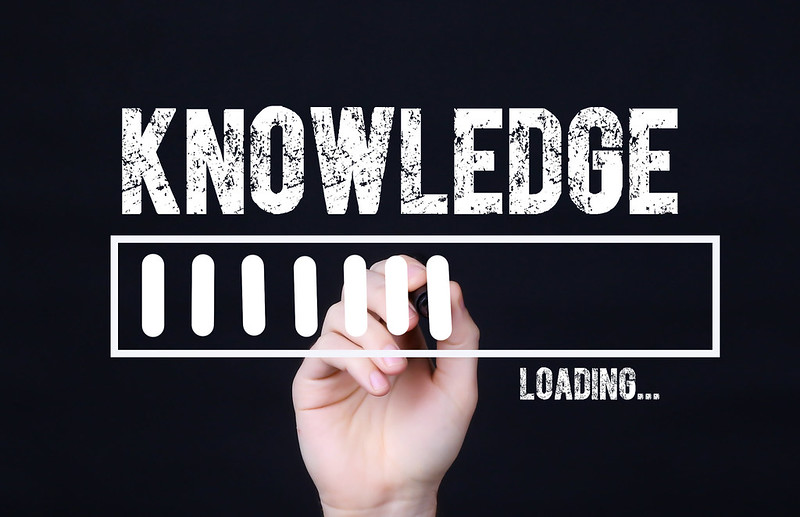